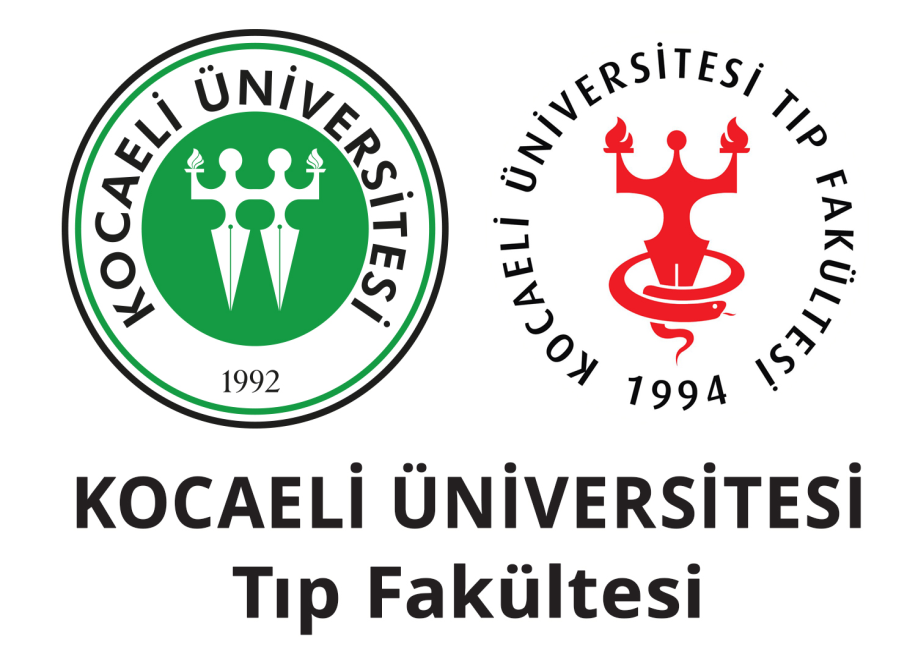 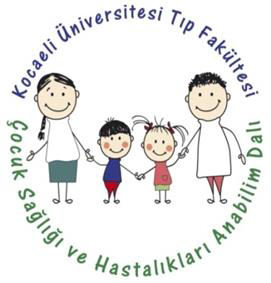 ÇOCUK SAĞLIĞI VE HASTALIKLARI
ANABİLİM DALI
PEDİATRİK KARDİYOLOJİ BİLİM DALI 
OLGU SUNUMU
01.02.2018
ARŞ.GÖR.DR. UĞUR TOPÇU
Olgu
8 yaş erkek hasta 
Şikayeti: Bayılma
Hikaye
İlk kez 3 sene önce 5 yaşındayken yaz ayında oyun oynarken birden cilt rengi soluklaşmış, dudaklarda morarma olmuş ancak hasta bilincini tamamen kaybetmemiş.
Yaklaşık 5 dakika kadar sürmüş.
Kasılması olmamış.
Gözlerde kayma olmamış.
İdrar ve gayta inkontinansı olmamış.
Hikaye
1 yıl önce 7 yaşındayken yine yaz ayında parkta oynarken birden halsizleşip cilt rengi soluklaşmış.
Bilincini kaybedip bayılmış. Yaklaşık 1 dakika sonrasında kendine gelmiş. 
Öncesinde göğüs ağrısı, çarpıntısı olmamış. Ancak baş dönmesi, mide bulantısı öncesinde hissetmiş.
Hikaye
En son 2 hafta önce okula giderken aniden bayılmış. Bilinç kaybı yaklaşık 1-2 dakika sürmüş. Sonrasında kendine gelmiş. Öncesinde baş dönmesi olmuş. 
Hiçbirinde aç değilmiş.
Spor ile ilgisi var mı?
Çarpıntı eşlik ediyor mu?
Göğüs ağrısı eşlik ediyor mu?

Senkop öncesi öykü
Senkop sırasındaki öykü
Senkop sonrası öykü
Hemen kendine gelmiş mi, yoksa postiktal dönem mevcut mu?
Özgeçmiş

Preterm: Özellik yok.
Miad, 3600 gr, NSVY ile.
Postnatal: Özellik yok.
Soygeçmiş
Anne: 33 yaşında, sağ/sağlıklı.
Baba: 33 yaşında, sağ/sağlıklı.

Anne ve baba arasında akrabalık yok.
Ailede 40 yaş altı nedeni bilinmeyen ani ölüm: yok.

1.Çocuk:Hastamız.
Fizik Muayene
Ateş:  36,5°C
Nabız: 103/dk
TA:  116/78 mm Hg
SS: 24/dk
Sp02: %100
Boy: 134 cm (25-50p)
Kilo: 25,4 kg (3-25p)
Fizik Muayene
Genel durumu orta-iyi. Bilinç açık, huzursuz.
Cilt: Siyanoz yok. Turgor, tonus doğal. Ödem, ikter, peteşi, purpura yok.
Baş-boyun: Saç ve saçlı deri doğal. LAP yok.
Gözler: Konjonktivit yok. Göz küreleri her yöne deviye. Strabismus, glokom, katarakt yok. IR +/+
KBB: Düşük kulak yok. Burun pasajları açık. Yarık damak, yarık dudak yok. Mukozalar doğal.
Solunum sistemi muayenesi: Solunum sesleri doğal. HİHTSEK. Ral,ronküs, ekspiryum uzunluğu yok.
KVS muayenesi: S1 (+) S2 (+) Üfürüm yok. Thrill yok. AFN +/+
Fizik Muayene
GİS: Batın normal bombelikte. HSM yok. 
Genitoüriner: Haricen erkek. Testisler bilateral skrotumda.
Nöromüsküler sistem: Kas kitlesi ve tonusu doğal.
Ekstremiteler: Doğal.
Laboratuar
KŞ: 91 mg/dl
Üre: 15,41 mg/dl
Kreatinin: 0,23 mg/dl
AST: 35,9 U/L
ALT: 26,7 U/L
LDH: 329 U/L
T. Protein: 5,4 g/dl
Albümin: 3,6 g/dl
Na: 138,1 mEq/L
K: 4,17 mEq/L
Cl: 96,3 mEq/L
Ca: 9,32 mg/dl
P: 3,62 mg/dl
Ürik Asit: 3,48 mg/dl
CRP: 0,2 mg/dl
Hemogram
WBC: 5910 x10^3/uL
NEU: 3240 x10^3/uL
LYM: 1403 x10^3/uL
Hb: 13,9 g/dl
HCT: 42 %
MCV: 87,2 fl
PLT: 235 x10^3/uL
ESR: 18 mm/h


TSH: 1,51 uIU/ml
Ft4: 0,97 ng/dl
B12: 369 pg/ml
ÖN      TANILAR
EKG
Kalp hızı
Ritmi, QRS aksı
Hipertrofi bulgusu
İskemi bulgusu
Pause, VES
AV Blok
CPVT

WPW
ERP
Brugada

Uzun QT
Kısa QT
EKO
Normal sınırlarda ekokardiyografik bulgular.

Mitral valve prolapsusu
Aort stenozu
Kardiyomiyopati (Hipertrofik, dilate, restriktif)
Pulmoner hipertansiyon
Sistolik disfonksiyon
Koroner arter anomalileri
Senkop-Presenkop
8-18 yaş arasında %15
6 yaşından önce nadir

Senkop:Yetersiz serebral perfüzyon, geçici bilinç ve kas tonusu kaybıdır.

Presenkop:Bilinç kaybı olmadan baygınlık hissi
En sık prodromal belirti baş dönmesi
Erişkinde senkop en sık kardiyak problemler
Çocuk ve adölesanlarda çoğu selim, en sık vazovagal ataklar
Senkop NedenleriOtonomik (Nonkardiyak)
Ortostatik tolerans bozukluğu grubu
Vazovagal senkop
Ortostatik hipotansiyon
Postural ortostatik taşikardi sendromu (POTS)
Egzersiz ilişkili senkop
Durumsal senkop
Nefes tutma nöbeti
Öksürük, işeme, defekasyon vb
Karotid sinüs hipersensitivitesi
Aşırı vagal tonus
Senkop NedenleriKardiyak
Aritmi
Taşikardi:SVT, atriyal flatter/fibrilasyon, VT (uzun QT sendromu, aritmojenik sağ ventrküler displazi)
Bradikardi:Sinüs bradikardisi, asistol, tam kalp bloğu, pace marker işlev bozukluğu
Obstruktif Bozukluklar
Çıkış yolu obstruksiyonu:AD, PD, HKM, PHT
Giriş yolu obstruksiyonu:MD, tamponat, konstruktif perikardit, atriyal miksoma
Miyokardiyal Fonksiyon Bozuklukları
Koroner arter anomalileri, hipertrofik kardiyomiyopati, dilate kardiyomiyopati
Senkop NedenleriNöropsikiyatrik
Hiperventilasyon
Nöbetler
Migren
Tümörler
Histerik
Senkop NedenleriMetabolik
Hipoglisemik
Elektrolit bozuklukları
Anoreksiya nevroza
İlaçlar/toksinler
Klinik Seyir
Hastamızda vazovagal senkop ön tanısıyla tilt testi planlandı.
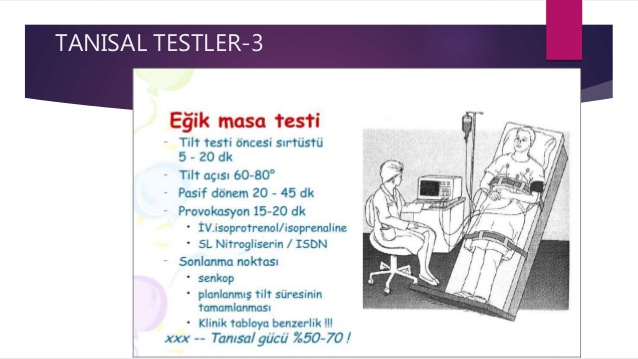 Tilt Testi Endikasyonları
Açıklanamayan hipotansiyon
Ayağa kalktığında solgunluk olması
Ortostatik çarpıntı
Açıklanamayan sersemlik
Baş dönmesi
Anamnezde nedeni bilinmeyen sık yere düşme
Anamnezde baygınlık ya da bilinç kaybı epizotları
Tilt Testi Kontrendikasyonları
Koma
Ayakta duramayacak kadar cılız hasta
Alt ekstremite kırıkları
Ciddi anemi
Son 7 gün içerisinde inme geçirmiş olmak
Yakın zamanda MI öyküsü
Ciddi proksimal serebral ya da koroner arter hastalığı
Ağır mitral ya da aort stenozu
Sol ventrikül çıkış yolu darlığı
Hipotansif şok
Taşiaritmiler
Ciddi metabolik asidoz
Elektrolit imbalansı
Son dönem renal yetmezlik
Ciddi kalp yetmezliği
Vazovagal Senkop(Basit senkop, Nörokardiyojenik senkop, Nöral ilişkili senkop)
Sağlıklı çocuklarda ve adölesanlarda en sık
Prodromal dönem (baş dönmesi, bulantı, solukluk, terleme, çarpıntı, bulanık görme, başağrısı, hiperventilasyon)
Sıklıkla hasar görmeden düşer, şuur kaybı bir dakikadan uzun sürmez, yavaş yavaş kendine gelir.
Karakteristik olarak kan basıncı ve kalp hızı düşer.
En önemli tanı koyma yöntemi, öyküdür.
Tilt testi
Bayılma Atağı Geçiren Hastalara Öneriler
1. Bayılmayı tetikleyebilecek olaylardan kaçının; Örneğin uzun süreli ayakta durma, uzun süreli sıcak banyo, sıcak ortamlarda karbonhidrattan zengin ağır yemeklerle beslenme, sıcak dönemlerde yetersiz sıvı alınması.
2.Bayılma hissinin ilk ortaya çıkması ile birlikte tedbir alın. Yere yatarak ayaklarınızı bir sandalye yardımıyla yukarı kaldırın. Çömelmek oldukça etkili bir yöntem olup topluluk içinde daha az dikkat çekerek uygulanabilecek etkili bir harekettir. Tüm bu hareketler bacaklarınızda göllenen kanın beyin kan akımıolarak tekrar yönlendirilmesine ve şikayetlerinizin düzelmesine yardımcı olur. Yeterince iyi hissettiğinizde dikkatlice tekrar doğrulabilirsiniz. Şikayetleriniz yineler ya da kötülkeşirseniz tekrar çömelin ya da yere yatın.
Bayılma Atağı Geçiren Hastalara Öneriler
3. Bacaklarınızı çaprazlayarak ayakta durun, ağırlığınızı sırasıyla birinden diğerinin üzerine verin ya da topuklarınızın üzerinde öne arkaya hareket edin. Bu hareketler bacak kaslarınızı aktive ederek kanın bacaklarınızdan göğsünüze yönlendirilmesine neden olur.
4. Yaklaşık 2 L su için bu kadar sıvı normal bireylerde ve otonomik fonksiyon bozukluğu olan hastalarda kan basıncının yükselmesine neden olur. Bunun yanında vazovagal senkop gelişimini önlemeye yardımcı olabilir. Yeterli sıvı alımı tekrarlayan bayılma atakları olmasının engellleyebilir.
Bayılma Atağı Geçiren Hastalara Öneriler
5. Eğer yeterli değilse diyetle birlikte almış olduğunuz tuz miktarını arttırın. Yemeklere tuz ekleyerek ya da spor içecekleri (yüksek miktarda mineral içeren içecekler, maden suyu) tüketerek tuz alımınızı arttırabilirsiniz. Günlük tuz tüketiminin 10 gr’a kadar arttırılması gerekebilir. Tuz alımının arttırılmasının etkileri ancak 2-3 gün sonra ortaya çıkar. Eğer hipertansiyonunuz varsa tuz alımını arttırmalısınız.
6.Yatağınızın başını 10 derece kadar kaldırarak yatın. Bu hareket gece boyunca olan tuz kaybını azaltır.
7. Dayanıklılığı arttırmaya yönelik yapılan sporlar yardımcı olabilir.
Tedavi
Seçilen bazı vakalarda;
Beta bloker (metoprolol 1-2 mg/kg/gün – 6 mg/kg/gün)
Fluorohidrokortizon ( 0,05-0,1 mg/gün)
tedavileri tercih edilebilir.
Teşekkürler…